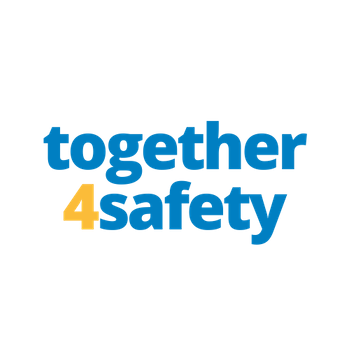 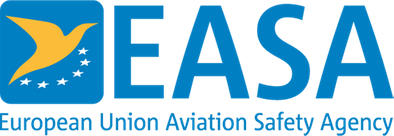 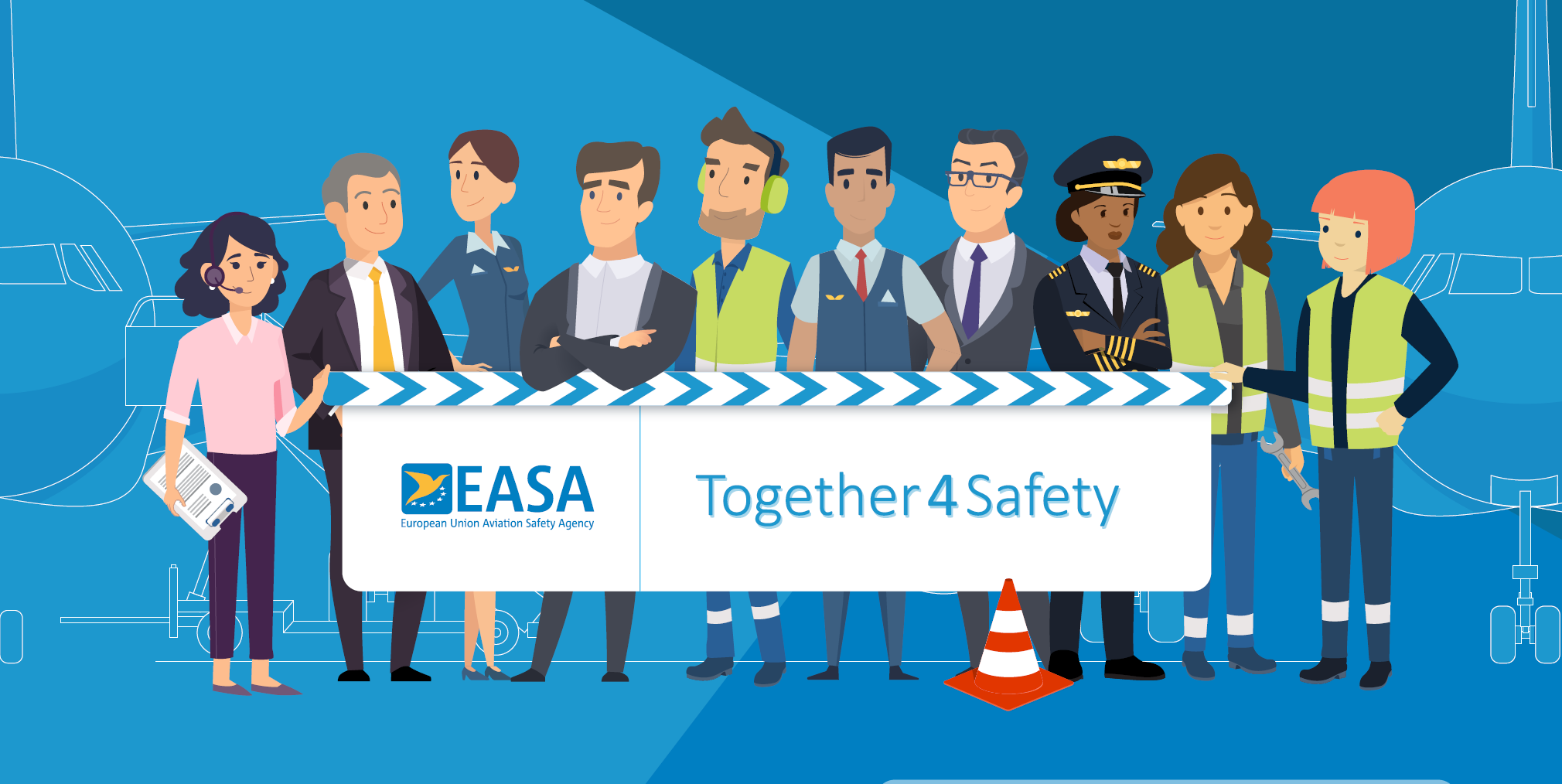 Ετοιμάσου – Μείνε Ασφαλής
Ετοιμάσου – Μείνε Ασφαλής: Για Οργανισμούς
Ετοιμάσου Σημαίνει:
Η σημασία της καμπάνιας για όλη την αεροπορική κοινότητα
Διασφάλιση διαθεσιμότητας των κατάλληλων εργαλείων, εξοπλισμού και υποδομών. 

Διαθεσιμότητα  ειδικευμένων, εκπαιδευμένων και καταρτισμένων ανθρώπων που είναι επιχειρησιακά έτοιμοι και ικανοί να αναλάβουν καθήκοντα.

Τοποθέτηση του προσωπικού σας και της ευημερίας του στην καρδιά μιας ανθρωποκεντρικής προσέγγισης.
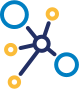 Οι αεροπορικές υπηρεσίες είναι αλληλένδετες και βασίζονται σε οργανισμούς που συνεργάζονται απρόσκοπτα.
Μείνε Ασφαλής Σημαίνει:
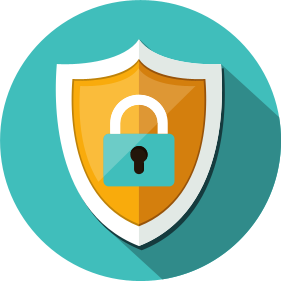 Στρατηγικές εκκίνησης πρέπει να  εξεταστούν από όλους τους οργανισμούς για να διασφαλιστεί η ασφαλής παροχή υπηρεσιών.
Ενθάρρυνση των ανθρώπων να ακολουθούν αναγνωρισμένες διαδικασίες, μεθόδους  και συνήθης πρακτικές.

Γνώση των ρίσκων και αποτελεσματικός μετριασμός τους ως μέρος ενός ανθεκτικού συστήματος διαχείρισης.

Δημιουργία κουλτούρας εμπιστοσύνης που ενθαρρύνει την υποβολή αναφορών και τους ανθρώπους να μιλούν ανοιχτά για την υγιεινή και ασφάλεια.
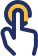 Θα πρέπει να επικεντρωθούμε όλοι στις καίριες συμπεριφορές κατά την κλιμάκωση του επιχειρησιακού έργου των επομένων μηνών.
Ετοιμάσου – Μείνε Ασφαλής: Για υπαλλήλους
Ενημέρωση
Κάντε τα πάντα με τον σωστό τρόπο - ακολουθήστε διαδικασίες, μεθόδους και πρακτικές
Εάν έχετε οποιεσδήποτε ανησυχίες για κάτι που βλέπετε ή βιώνετε, μιλήστε.
Σωστά
Συμμετοχή
Μιλήστε για την ασφάλεια και χρησιμοποιήστε το σύστημα αναφοράς του οργανισμού σας ή την εμπιστευτική αναφορά, εάν χρειάζεται.
Ενέργειες
Να ενεργείτε σκόπιμα  παραμένοντας συγκεντρωμένοι  ελαχιστοποιώντας την απόσπαση της προσοχής σας.
Πάρτε το χρόνο σας, τα πράγματα ίσως να μην είναι το ίδιο γνώριμα με πριν. Προγραμματίστε έγκαιρα και βάλτε προτεραιότητες στις εργασίες που αφορούν τα καθήκοντα σας.
Εξοικείωση
Επίγνωση
Έχετε υπόψη σας ότι εσείς και οι συνάδελφοί σας μπορεί να μην είστε τόσο επικαιροποιημένοι ή καταρτισμένοι όσο νομίζετε.
Απόφαση
Να είστε συνειδητοποιημένοι όταν παίρνετε αποφάσεις και να τις αξιολογείτε τακτικά ώστε να βλέπετε πως μπορείτε να βελτιωθείτε.
Καθημερινά
Να είστε προετοιμασμένοι κάθε μέρα για νέα πράγματα – δώστε ιδιαίτερη προσοχή όταν κάνετε κάτι που δεν έχετε κάνει για καιρό.
Εσείς και οι
υπόλοιποι
Οι καιροί είναι προκλητικοί γι' αυτό σκεφτείτε την δική σας ασφάλεια, των συναδέλφων σας καθώς και όσων συνεργάζεστε.
Ετοιμάσου – Μείνε Ασφαλής:  Προετοιμασία Προσωπικού
Ελέγξτε ότι, όλες οι άδειες, τα ιατρικά πιστοποιητικά  και λοιπές διαχειριστικές λεπτομέρειες είναι ενημερωμένες και διαθέσιμες.

Ελέγξτε  ξανά τις Καθιερωμένες Επιχειρησιακές σας Διαδικασίες (SOPs) καθώς και τις διαδικασίες εκτάκτων καταστάσεων πριν αναλάβετε βάρδια.

Πάρτε λίγο χρόνο ώστε να καταφέρετε να εξοικειωθείτε με τις αλλαγές στον εργασιακό σας χώρο.

Προετοιμαστείτε ψυχολογικά αλλά και σωματικά κάνοντας χρήση  Κέντρων συμπαράστασης σωματικής και ψυχικής υγείας.
1
2
3
Ετοιμάσου – Μείνε Ασφαλής:  Δράσεις Ηγεσίας
Πολιτικές και Διαδικασίες
Επικοινωνία
Ηγεσία και Κουλτούρα
Σχεδιάστε μια στρατηγική επικοινωνίας για επιστροφή στη δουλειά.

Προσδιορίστε μηνύματα “κλειδιά” και ιεραρχήστε πώς, πότε, ποιος και τι θέλατε να κάνουν οι άνθρωποι;

Παρουσιαστείτε σαν  μια δυνατή ηγεσία όταν επικοινωνείτε.

Δημιουργήστε σενάρια για όλα τα διοικητικά επίπεδα ευθυγραμμισμένα στην ίδια κεντρική ιδέα – επικεντρωμένα σε κάθε εμπλοκή του προσωπικού.   

Τονίστε την συστημική φύση των προκλήσεων – θα πρέπει να συμπεριλάβετε τους συνεργάτες σας και την αεροπορική κοινότητα στις επικοινωνίες σας.

Επικοινωνήστε σχετικά με το σύστημα αναφορών σας και τις διαδικασίες εμπιστευτικής αναφοράς υπό την Ε.Ν. 376/2014.
Βεβαιωθείτε ότι όλες οι διαδικασίες/εγχειρίδια είναι ενημερωμένα  και ότι ισχύουν για την τρέχουσα κατάσταση ανάκαμψης  από τον COVID.

Ενθαρρύνετε το προσωπικό να ακολουθεί πάντοτε τους κανόνες, τις διαδικασίες και τις συνήθεις πρακτικές.

Λάβετε υπόψη τα συγκεκριμένα μέτρα που απαιτούνται  για την ασφάλεια της υγείας και την  προστασία των ανθρώπων από τον COVID σε όλους τους ρόλους (επιχειρησιακούς και μη).

Επανεξετάστε, βελτιώστε και αναθεωρήστε, την πολιτική υγιεινής και ασφάλειας  στον οργανισμό σας για να βοηθήσετε την  ψυχική και σωματική υγεία του προσωπικού.
Δώστε ένα θετικό παράδειγμα προς μίμηση.  Βεβαιωθείτε ότι οι ενέργειες σας είναι ευθυγραμμισμένες με τις διαδικασίες και πολιτικές του οργανισμού. 

Καθιερώστε  κουλτούρα εμπιστοσύνης που θα ενθαρρύνει την εμπλοκή με όλο το προσωπικό έτσι ώστε, να θεωρείται φυσιολογική η  αναφορά, η κριτική και η συζήτηση για τις προκλήσεις που αντιμετωπίζουν οι άνθρωποι διευκολύνοντας έτσι την εκμάθησή τους. 

Παρουσιάστε την δέσμευσης της ηγεσίας προς την  ευημερία του προσωπικού και στις αξίες, που είναι μέρος ενός ασφαλούς και αποδοτικού οργανισμού.  

Προσδιορίστε πού ενδέχεται να συγκρουστούν οι προτεραιότητες της ασφάλειας και των επιχειρήσεων  και λάβετε αποφάσεις δίνοντας προτεραιότητα στην ασφάλεια  - συμπεριλάβετε ενδεχόμενα όπως αποδυνάμωση OTP, διακοπές, σφάλματα, αποτυχίες σχεδιασμού.
6
5
4
Ετοιμάσου – Μείνε Ασφαλής:  Δράσεις Ηγεσίας
Άνθρωποι και Ευημερία
Δεξιότητες & Εκπαίδευση
Πόροι και Εξοπλισμός
Επαληθεύστε ότι υπάρχει αρκετό ικανό και κατάλληλα εκπαιδευμένο προσωπικό για την εκτέλεση όλων των βασικών δραστηριοτήτων και αναλογιστείτε  πώς συγκροτούνται οι ομάδες. 

Επαληθεύστε ότι τα οχήματα και ο εξοπλισμός επίγειας εξυπηρέτησης είναι διαθέσιμα για την εκτέλεση όλων των βασικών δραστηριοτήτων

Επαληθεύστε ότι είναι διαθέσιμες οι κατάλληλες εγκαταστάσεις, κτίρια και υπηρεσίες για την εκτέλεση όλων των βασικών δραστηριοτήτων.

Σκεφτείτε την υπερεπάρκεια ΜΑΠ για τον Covid-19 και άλλων υλικών, για να αποφύγετε τυχόν άγχος που θα προκύψει από ελλείψεις  κατά τη διάρκεια της κλιμάκωσης των επιχειρησιακών αναγκών.
Το προσωπικό  να είναι προετοιμασμένο για τα καθήκοντα του, βοηθήστε το ειδικά σε ότι αφορά την εξασθένιση των δεξιοτήτων του, την κούραση, την ψυχολογία του.

Ενθαρρύνετε το προσωπικό να φροντίζει τον εαυτό του ρωτώντας «Πώς νιώθω», «Πώς τα καταφέρνω», «Τι μπορώ να κάνω για τον εαυτό μου και τους άλλους».

Ενθαρρύνετε το προσωπικό να υποστηρίζει ο ένας τον άλλον, προσφέροντας συνεχώς αλληλοϋποστήριξη.

Ενθαρρύνετε το προσωπικό να αναζητήσει βοήθεια μέσω ιατρικών επαγγελματιών ή ομότιμων δικτύων υποστήριξης και βεβαιωθείτε ότι αυτό αποτελεί μέρος της κουλτούρας του οργανισμού σας.
Σκεφτείτε, ότι οι δεξιότητες και οι γνώσεις του προσωπικού σας μπορεί κατά τη διάρκεια της πανδημίας να έχουν υποβαθμιστεί και τι θα σημαίνει αυτό όταν οι επιχειρησιακές δραστηριότητες θα αυξάνονται.

Αναγνωρίστε καταστάσεις όπου θα χρησιμοποιήσετε το προσωπικό σας με νέους τρόπους ή σε νέες τοποθεσίες και τι αυτό μπορεί να σημαίνει για τον οργανισμό σας.  

Αναγνωρίστε επιπλέον εκπαιδεύσεις που  θα  παρέχετε εξαιτίας της πανδημίας όπως το  “επιστροφή στις επιχειρησιακά καθήκοντα” .

Λάβετε υπόψιν σας την εκπαίδευση στην ηγετική ομάδα στελεχών, ώστε να γίνει εμφανής η ανάγκη για ορατή και υποστηρικτική  ηγεσία.  Βάλτε στην καθημερινότητα σας το “ Είμαστε όλοι μαζί”.
7
8
Ετοιμάσου – Μείνε Ασφαλής: Δράσεις Ηγεσίας
Εξωτερικοί Συνεργάτες
Εργαλεία Διοίκησης
Ενεργοποιείστε το σύστημα διαχείρισης σας ώστε να διαχειριστείτε αποτελεσματικά την ασφάλεια των καθημερινών δραστηριοτήτων σας  - το περιβάλλον είναι δυναμικό και χρήζει προσοχής των επικείμενων αλλαγών . 

Να γνωρίζετε τους πιθανούς κίνδυνους, να τους μετριάζετε κατάλληλα συνεχώς και κάντε χρήση της οδηγίας  EASA COVID-19 Risk Portfolio για να σας βοηθήσει. 

Ενθαρρύνετε το προσωπικό να αναφέρει συμβάντα και κινδύνους και να είστε προετοιμασμένοι να τους διερευνήσετε μαζί με την απαιτούμενη πληροφόρηση από όλο τον οργανισμό.  

Βεβαιωθείτε ότι μπορείτε να μετατρέψετε τα δεδομένα σας σε πληροφορίες που μπορούν να χρησιμοποιηθούν στην σωστή διαχείριση των ρίσκων που αφορούν τον οργανισμό σας.  

Βεβαιωθείτε ότι η κυβερνοασφάλεια καθώς και η υγιεινή και ασφάλεια εμπεριέχονται στο σύστημα διαχείρισής σας.

Σκεφτείτε την προληπτική πληροφόρηση – χρησιμοποιείστε μια καμπάνια ώστε να μαγνητίσετε αναφορές αντί να βασιστείτε στην εθελοντική υποβολή τους. Ανυπαρξία αναφορών δεν συνεπάγεται ανυπαρξία προβλημάτων.
Μην υποθέτετε ότι οι εξωτερικοί σας συνεργάτες βρίσκονται στην ίδια κατάσταση με εσάς ή την ίδια κατάσταση που βρίσκονταν πριν την πανδημία. Επικοινωνήστε μαζί τους.  

Ελέγξτε την κατάσταση οποιουδήποτε νέου συνεργάτη/ προμηθευτή που πρόκειται να συνεργαστείτε. 

Ελέγξτε ότι οι συνεργάτες/ προμηθευτές δεν παρακάμπτουν διαδικασίες. Επικοινωνήστε μαζί τους και προσφέρετε τους υποστήριξη.
1
2
3
4
Ετοιμάσου – Μείνε Ασφαλής : Υποστήριξη Τμημάτων
Γενικά
Email
Συναντήσεις
Επικοινωνία
Μην επικοινωνείτε μόνο με email, χρησιμοποιείστε το τηλέφωνο, την βιντεοκληση ή ακόμα και την φυσική παρουσία αν είναι εφικτό. 

Επικοινωνήστε με τους συναδέλφους σας μέσω Teams ή άλλης πλατφόρμας όποτε αυτό είναι εφικτό.

Μην κάνετε απλώς μια δουλειά, ενημερώστε ότι η δουλειά  ολοκληρώθηκε, στους ανθρώπους που πρέπει να το γνωρίζουν . 

Προγραμματίστε τηλεσυνατήσεις κατά την διάρκεια περίπατων ή εξωτερικών δραστηριοτήτων  όταν είναι εφικτό για να σπάσει η ρουτίνα σας.
Προγραμματίστε χρόνο μέσα στην μέρα σας για τα email ώστε να μην χαθεί ο ελέγχου του ημερήσιου χρόνου σας.

Όταν στέλνετε email να είστε σαφείς σχετικά με τον σκοπό του και με το τι περιμένετε από τους άλλος να πράξουν.	

Μην αφήνετε τους συναδέλφους σε πολυήμερη αναμονή, τουλάχιστον στείλτε μια προσωρινή ενημέρωση. 

Eελαχιστοποιήστε το CC. Θα πρέπει όντων κάποιος να το γνωρίζει? Μήπως να επικοινωνήσετε με απευθείας email?
Σκεφτείτε ποιον θα καλέσετε σε μια τηλεσυνάντηση έτσι ώστε ο καθένας να γνωρίζει την πραγματική ανάγκη του χρόνου  που θα σας παρέχει.

Αποφύγετε τις διαδοχικές τηλεσυναντήσεις. Προγραμματίστε  τες  σε 45λεπτες αντί για 60λεπτες.

Αποφύγετε προγραμματισμένες τηλεσυναντήσεις εκτός ωραρίου εργασίας λαμβάνοντας υπόψιν τις διαφορές ώρας και τα διαλλείματα φαγητού.
Δημιουργήστε στιγμές  αυτοσυγκέντρωσης χωρίς αποσπάσεις βάζοντας βασικές προτεραιότητες στην ατζέντα σας μέχρι 4 εβδομάδες νωρίτερα. 

Διαμορφώστε  τις συνθήκες που θα σας επιτρέπουν να δημιουργήσετε διαλλείματα δουλειάς.

Σκεφτείτε την προσωπική σας ευημερία και φροντίστε τους γύρω σας.
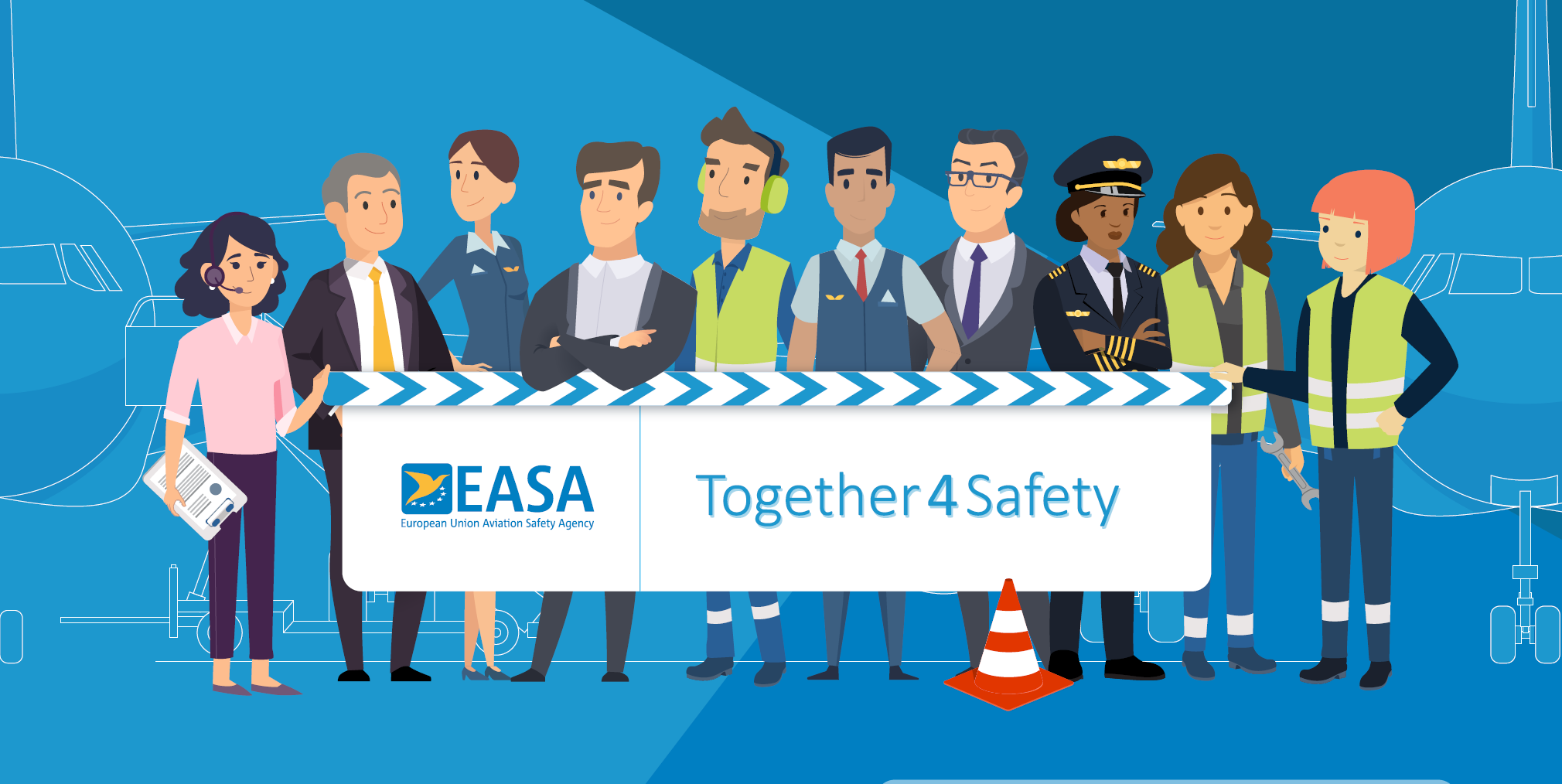 Σας Ευχαριστώ